1.2 REAL-TIME LISTENING
A SPEECH OF WELCOME
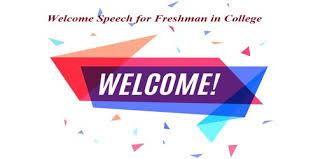 OBJECTIVES
By the end of lesson, students should be able to:
1. demonstrate understanding of a spoken text using target language and skills for the theme;
2. demonstrate understanding of real-world knowledge about key personnel and their roles at universities.
Activating background knowledge
B. Understanding introductions
You are going to watch an introduction to the Faculty 
of Education at Greenhill University.

What is Mr. Beech saying? 1.B.  Watch the first part of his
 talk, with the sound turned right down. 
Guess some of his words.

1.B. Listen to the talk now and check your ideas.
What does each person in the faculty do? Write notes 
next to the names on the list in the next slide.
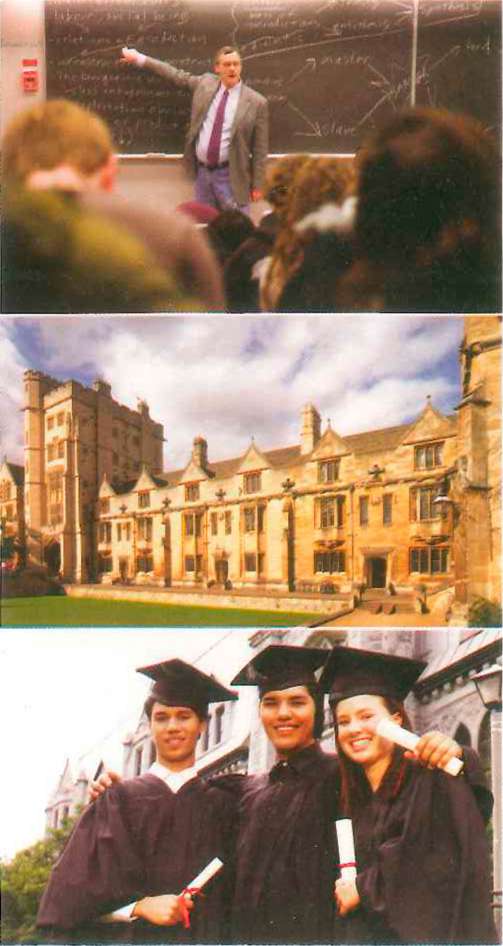 GREENHILL UNIVERSITYFaculty of Education
ANSWERS
Responsible for Faculty of Education

Deals with money

Head of Yr. 1; responsible for schedule


In charge of halls of residence

Helps you find info

Helps international students
C. Understanding words in context
You are going to watch a short talk by Mrs.  Pinner. She defines several words in her talk.  Watch the talk. Tick the correct definitions.
Answers
Campus = the university buildings
Resources = things to help with studying
Fees = money for a course
Welfare Office = place to go if you have problems
JCR = Junior Common Room
SCR = Senior Common Room
Hall of residence = accommodation for students on campus
Students’ Union (SU) = special place for students
D. Transferring information
Study the campus map.
1. Which places are mentioned in Mrs. Pinner's talk? 
Find and circle them on the map.
2. What can students do in each place?
THE MAP
Answers
Places to circle:
A, B, C
JCR,  SCR
Medical Centre
SU
Admin Block
Welfare Office
Library
Resource Centre
More Answers
What happens?

You can read, do research, find information, study there.
You can use the internet, do research, work on computers, use the printers.
You can go there if you have problem with fees, accommodation, parking permits, etc.
You can go here if you have a personal problem.
You can go here if you are ill.
You can go here if you need to speak to a lecturer.
This is where students live.
There are facilities for students: bar, gym, cafe, clubs, etc.
This is for international students. Go there if you have a problem with your visa.
Place
Library
Resource Centre
Administration Block
Welfare Office
Medical Centre
JCR,SCR
Halls of residence
SU (Students’ Union)
ISS